Идем в музей. Национальная одежда
Урок 9
Сундук
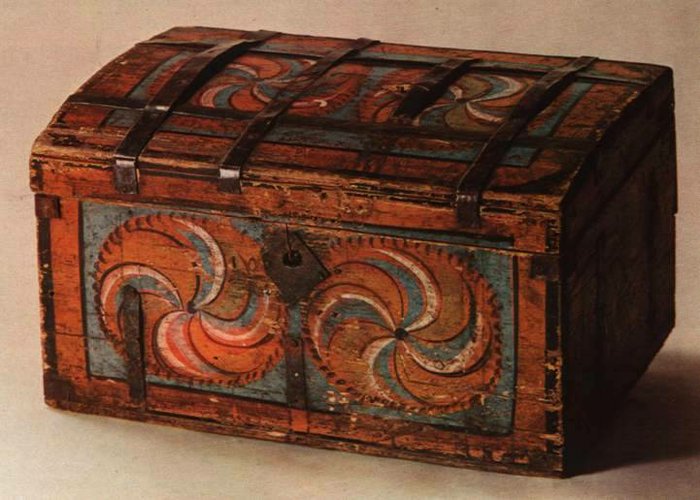 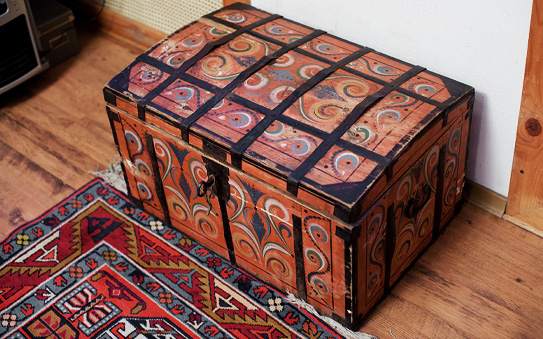 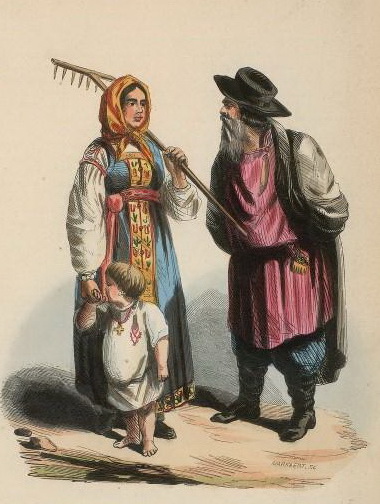 Русский народный костюм
Сарафан
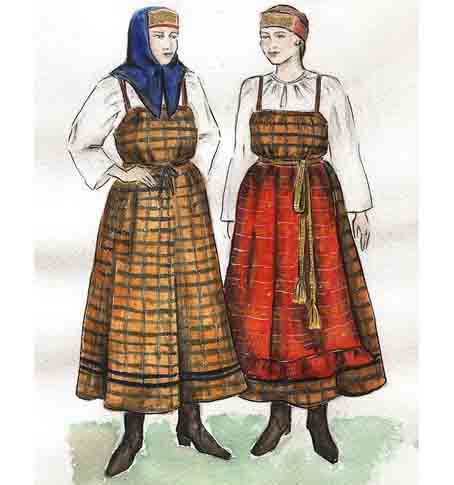 Фартук
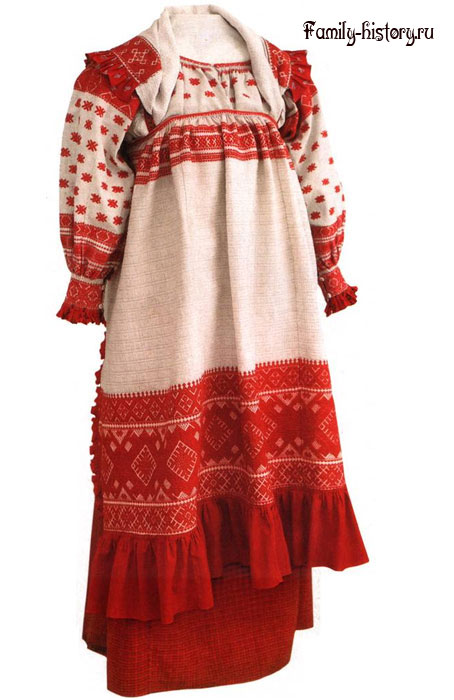 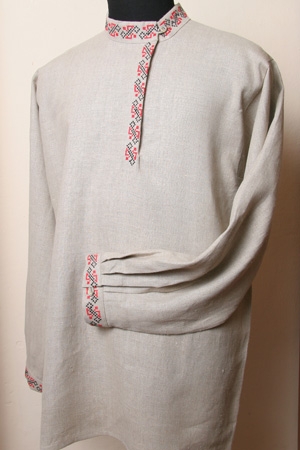 Мужская косоворотка
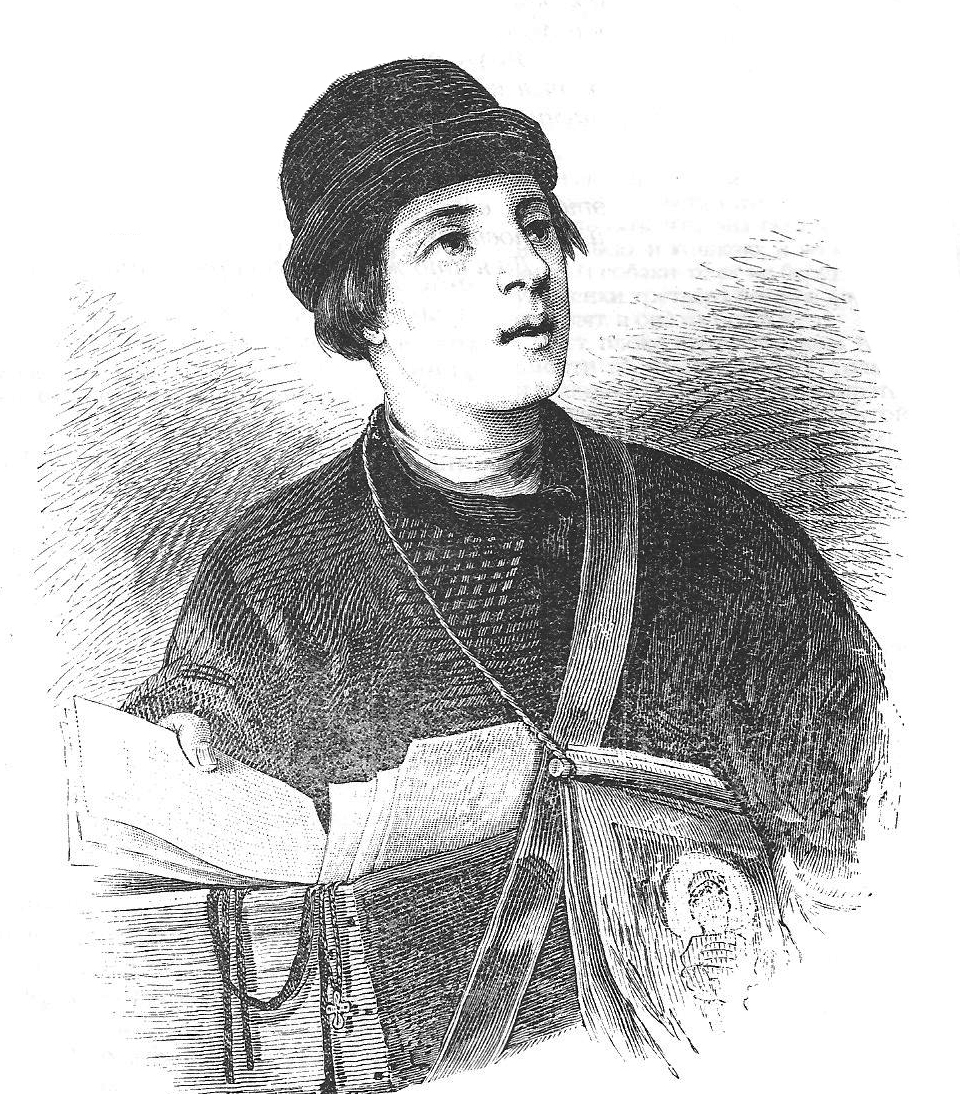 Мужской головной убор. Картуз. Мурмолка
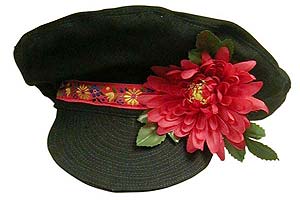 А. О. Орловский. Продавец картинок из Святого Писания
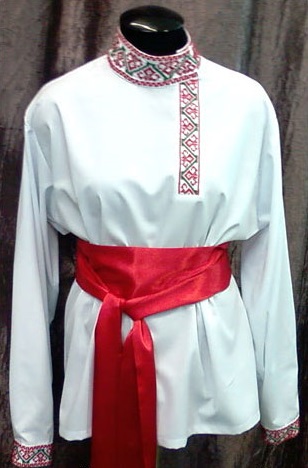 Мужская косоворотка с поясом
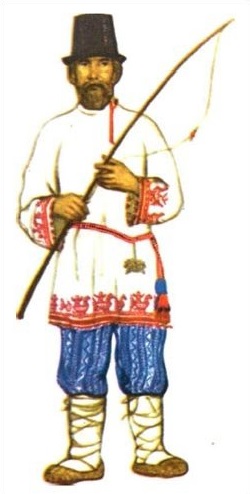 Праздничный мужской костюм из Архангельской губернии.Примерно так одевались крестьяне по всей России: рубаха, порты и пояс. На голове грёшневик – широко распространённый убор из валяной шерсти.
Интернет-ресурсы:
Слайд  2. – Режим доступа : http://www.ikirov.ru/journal/entsiklopediya-potrebitelya-art-chto-takoe-aksessuaryi-dlya-doma-v-russkom-stile.html
Слайд  3. – Режим доступа : http://commons.wikimedia.org/wiki/File:Крестьяне_Тверской_губернии_1844.jpg?uselang=ru
Слайд  4. – Режим доступа : http://www.liveinternet.ru/users/3317942/post132036282/
Слайд  5. – Режим доступа : http://family-history.ru/pic/history/kostum/03/sarafan05.jpg
Слайд  6. – Режим доступа : http://commons.wikimedia.org/wiki/File:Kosovorotkamuz.jpg?uselang=ru
Слайд  7. – Режим доступа : http://upload.wikimedia.org/wikipedia/commons/6/65/Картуз_щеголя.jpg?uselang=ru
Слайд  8. – Режим доступа : http://www.bharatiya.ru/images/istoki/rus_1.jpg
Слайд  9. – Режим доступа : http://www.liveinternet.ru/users/kasatypon/post226893643/